ΠΡΑΚΤΙΚΗ ΕΦΑΡΜΟΓΗ ΣΤΗΝ ΕΙΔΙΚΟΤΗΤΑ
Ειδικότητα:Τεχνικός Αισθητικός Ποδολογίας-
Καλλωπισμού νυχιών και Ονυχοπλαστικής
Εξάμηνο Α’
Μάθημα:Πρακτική Εφαρμογή στην ειδικότητα
Ματοπούλου Ελένη
Θεσσαλονίκη 2020
Συσκευές που είναι απαραίτητες στην περιποίηση της παλάμης, του πέλματος και των ονύχων



Θάλαμος υπεριώδους ακτινοβολίας
 
Κλίβανος ξηρής θερμότητας 

Ηλεκτρικός στεγνωτήρας νυχιών

 Συσκευή ηλεκτρικού μανικιούρ - πεντικιούρ (τροχός) 

Θερμαντήρας παραφίνης 

Πελματογράφος τ. φακός.
(ερώτηση πιστοποίησης-ομάδα β’ ειδικές ερωτήσεις)
Η επαγγελματική διαφορά ανάμεσα στον ποδίατρο και τον ποδολόγο


 Ποδολόγος: Είναι ειδικός στη διάγνωση, αντιμετώπιση και πρόληψη των παθήσεων και δυσλειτουργιών των ποδιών. 

Ο Ποδίατρος μπορεί να δίνει τοπικά σκευάσματα, να περιποιείται και αν χρειάζεται μικροχειρουργικές επεμβάσεις, όπως στην εκπυρήνωση κάλων, στην κοπή τμήματος όνυχα που παρεκκλίνει και δημιουργεί φλεγμονή ονυχοκρύπτωση) μυκητιάσεις, τμηματικά ή καθολική συντριβή του όνυχα κ.α.
(ερώτηση πιστοποίησης-ομάδα β’ ειδικές ερωτήσεις)
Συνοπτικά οι χώροι που θα πρέπει να έχει ένα κέντρο ποδολογίας.


Ένα κέντρο ποδολογίας αποτελείται από :
Α)τον χώρο υποδοχής και αναμονής πελατών και επισκεπτών
Β)τον χώρο παροχής υπηρεσιών – θεραπειών
Γ)και ένα χώρο – γραφείο για την συζήτηση με τον ασθενή, λήψη ιστορικού, συμβουλές και προτεινόμενες θεραπείες
Δ)εάν το μέγεθος του κέντρου είναι μεγάλο (πάνω από 50 τ.μ.) συνίσταται να υπάρχει ξεχωριστός αποθηκευτικός χώρος για καθαριστικά υλικά αλλά και για αλλά προϊόντα( φαρμακευτικά, κλπ) που χρησιμοποιούνται για τις θεραπείες.
Επίσης πρέπει να υπάρχει τουαλέτα για τους πελάτες και ιδανικά και δεύτερη τουαλέτα για τους αναμένοντες.
 Οι χώροι πρέπει να πληρούν τις ελάχιστες απαιτήσεις του υγειονομικού κώδικα (επένδυση τους με υλικά που να επιδέχονται συχνό καθαρισμό και απολύμανση και να αποτρέπουν την συσσώρευση ρύπων).
 Ο χώρος των θεραπειών χρήζει ιδιαίτερης υγειονομικής φροντίδας και πρέπει να είναι έχει τον ελάχιστο εξοπλισμό (μακρύ ή βραχύ) που ορίζουν οι κανονισμοί. 
Ο χώρος υποδοχής πρέπει να έχει επαρκή αριθμό καθισμάτων ανάλογα με το μέγεθος του κέντρου, γραφείο υποδοχής και ενημερωτικό υλικό για το αντικείμενα του κέντρου, τις προσφερόμενες θεραπείες, τους κανονισμούς λειτουργίας, κλπ



(ερώτηση πιστοποίησης- ομάδα Β’ ειδικές ερωτήσεις)
Ευχαριστώ για την προσοχή σας
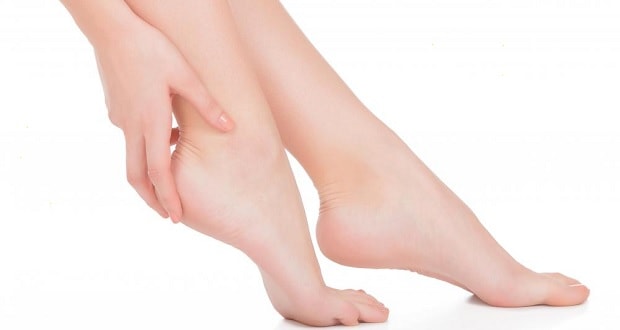